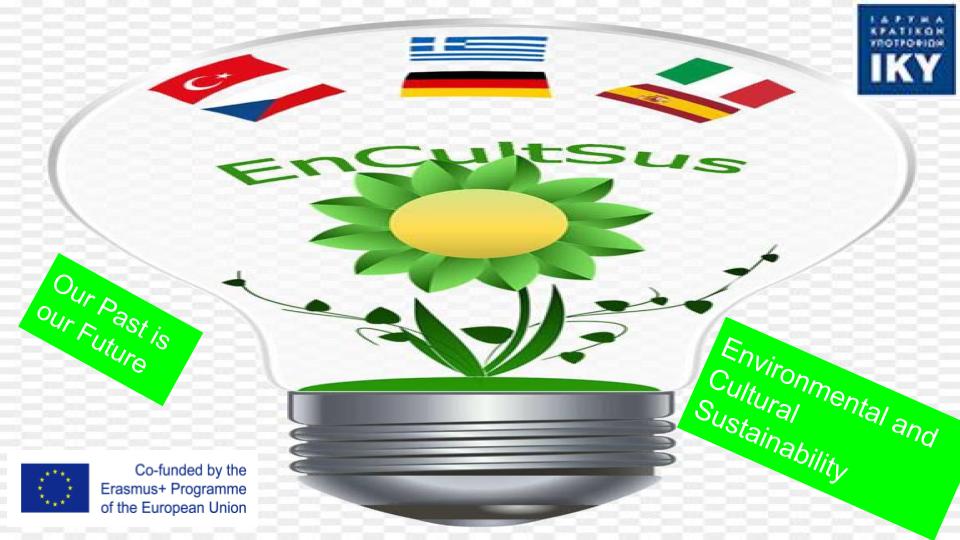 Migration across the Aegean Sea
Since the antiquity...
Greek peoples, the 
Ionians
Aeolians
Dories
came to the coasts of Asia Minor and established major cultural centres
11th century BC
Asia Minor has always been a crossway of civilizations
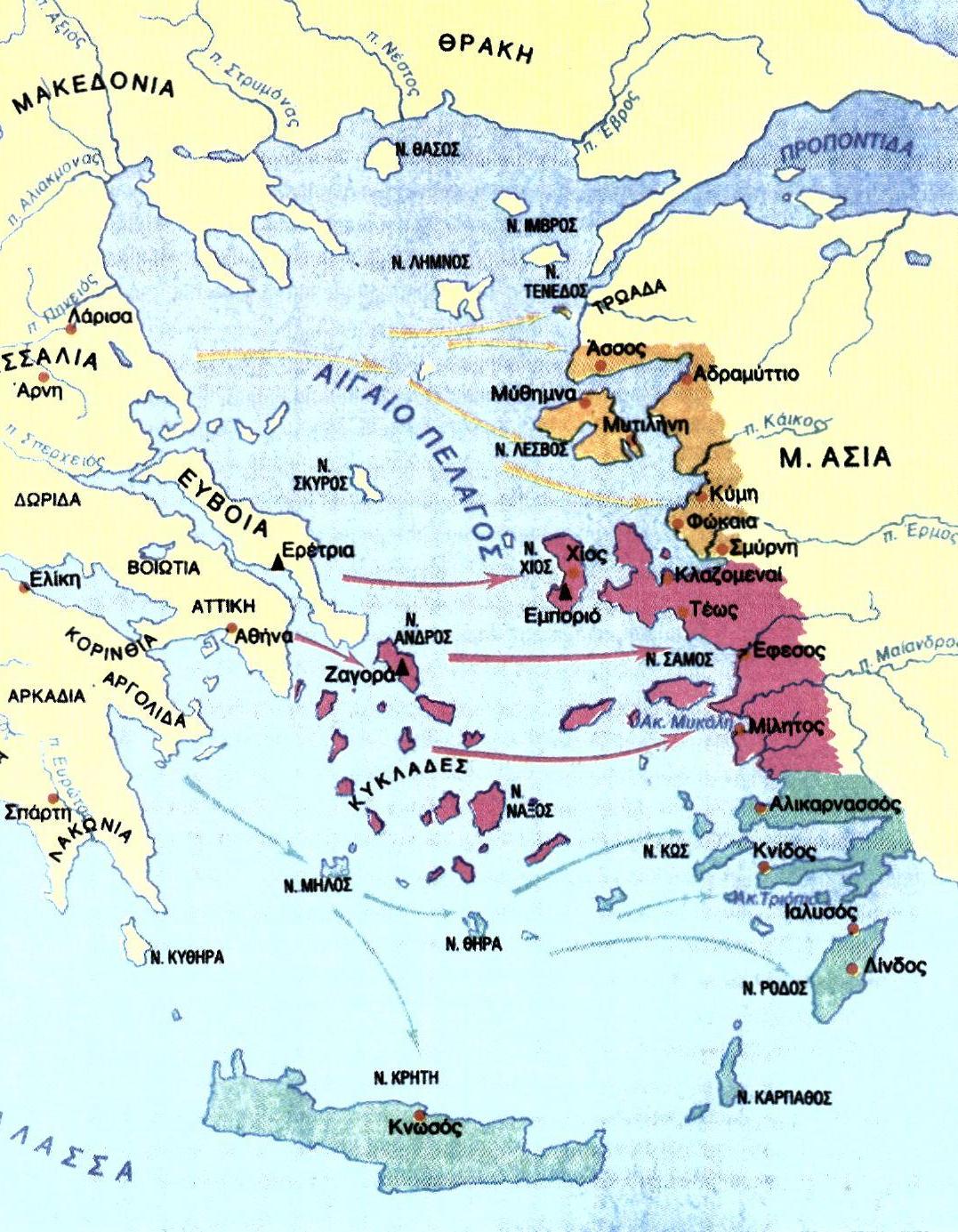 The antique civilizations
In Asia Minor
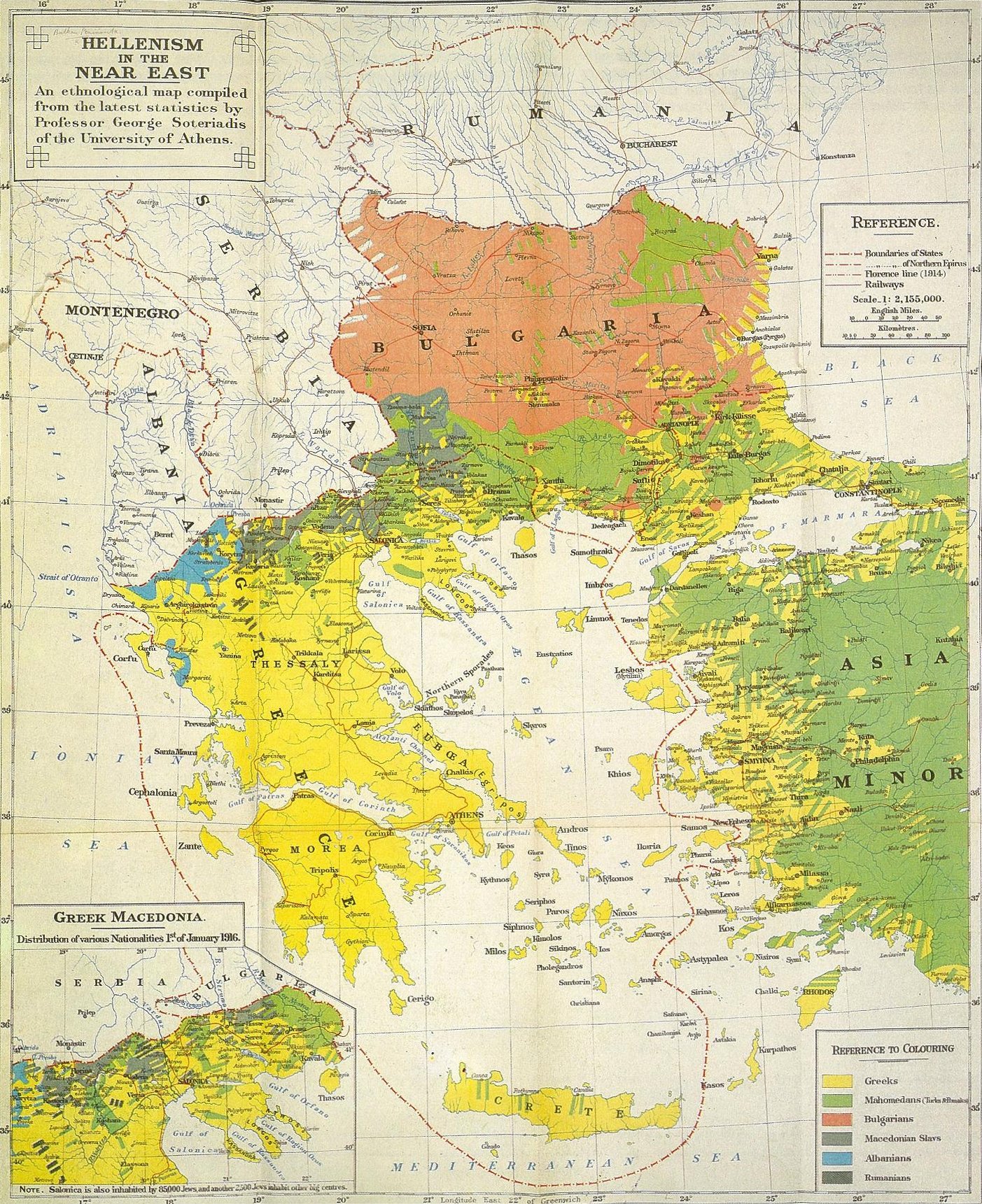 In the Middle Ages
Asia Minor thrives both culturally and economically
The Byzantine capital Konstantinoupolis 
(city of the Byzantine Emperor, Konstantine) 
or simply “Polis” (the City) 
changes its name into Istanbul 
(to the City “is tin Poli) 
and becomes the capital city 
of the Ottoman Empire
1453 AD         The Fall of the Byzantine Empire
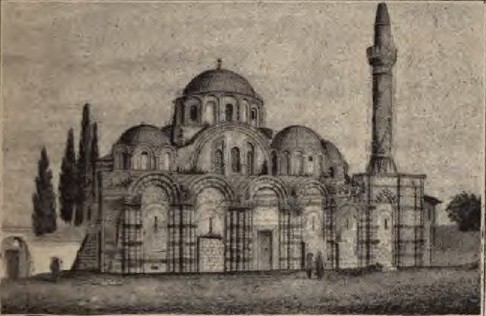 Meanwhile
Many Greek settlements in Pontus and Asia Minor still exist and thrive with Greek and Turkish people coexisting peacefully
At the beginning of the 20th century, there were 94 greek schools in Smyrna with 14.000 students
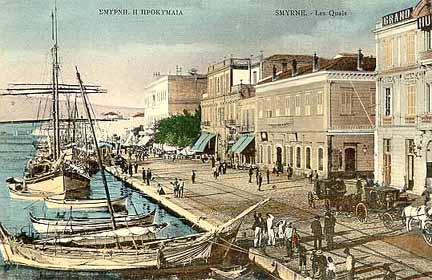 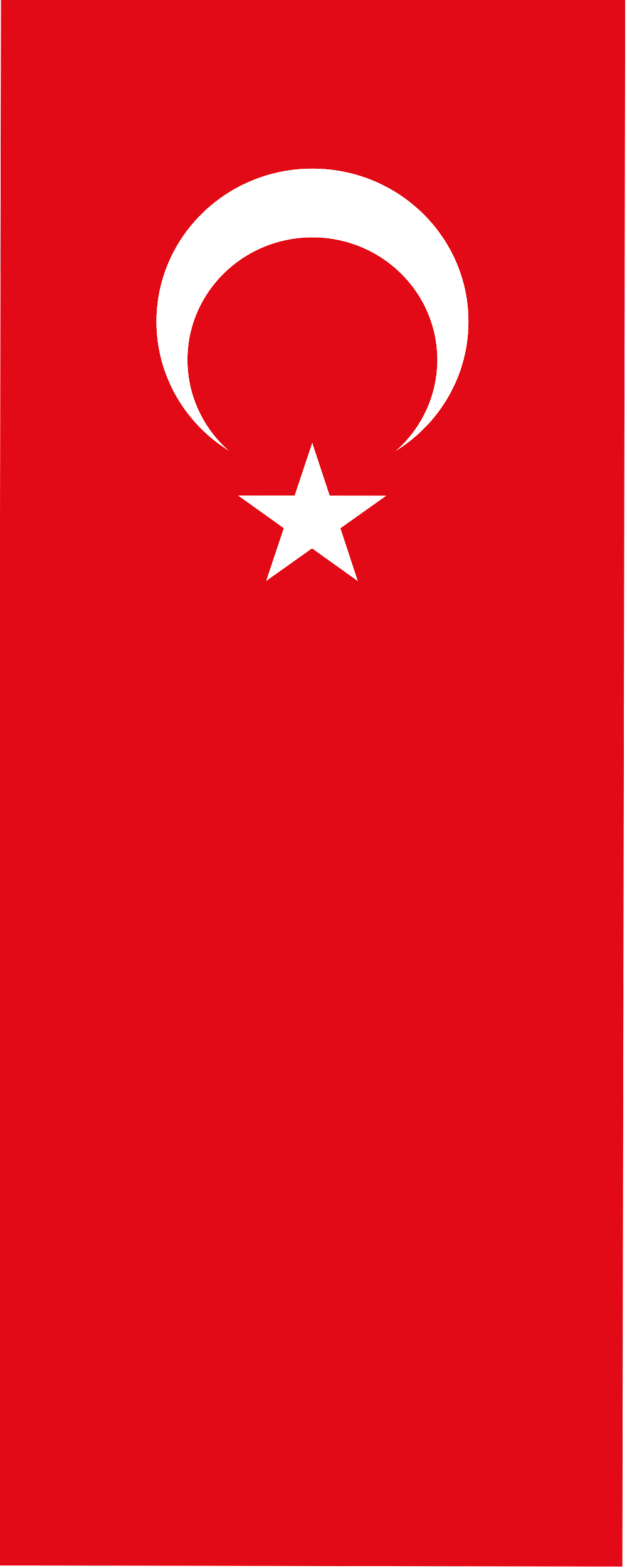 In the early 1900s
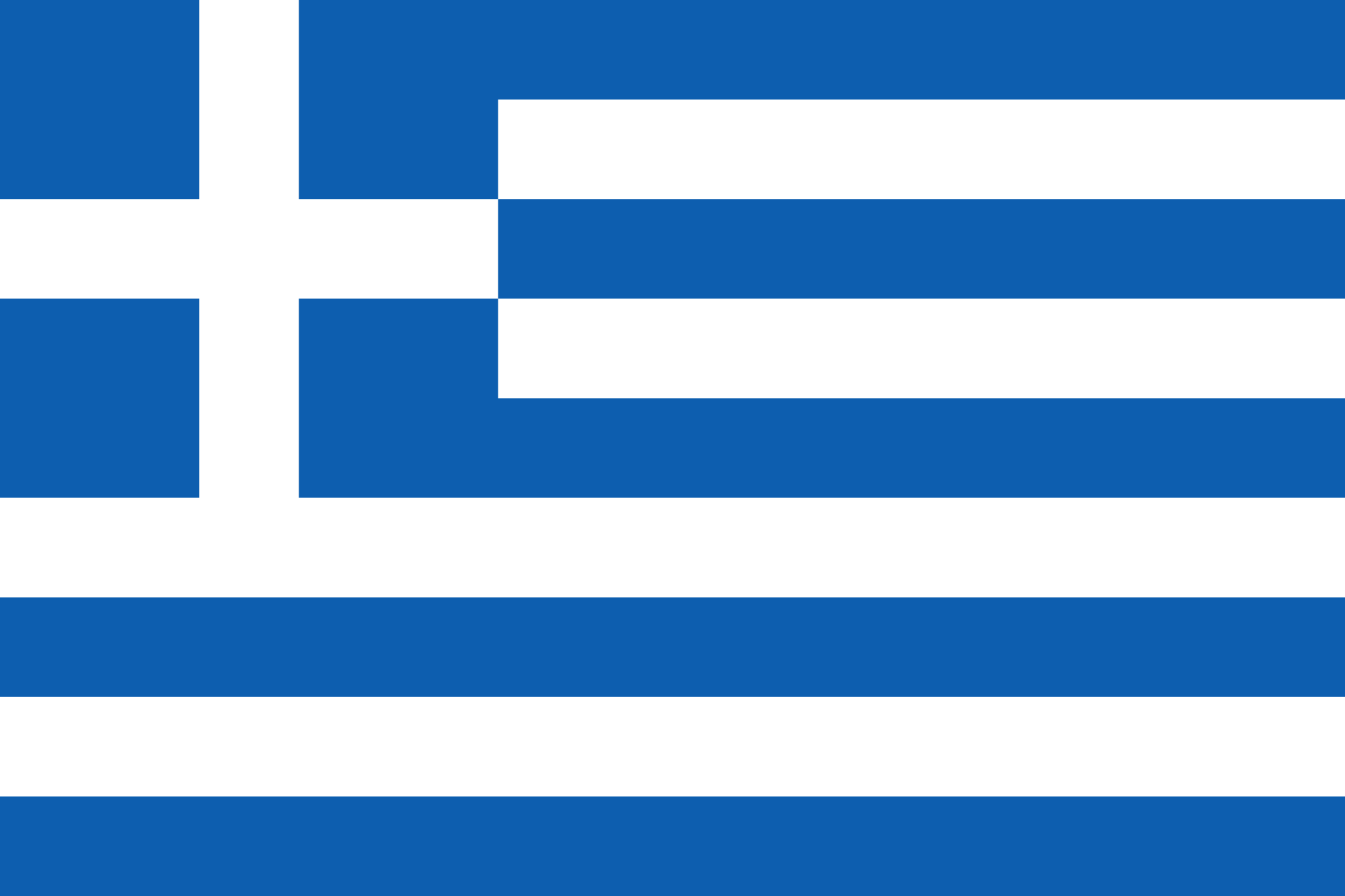 Fall of the Ottoman Empire and Rise of Nationalism on both sides
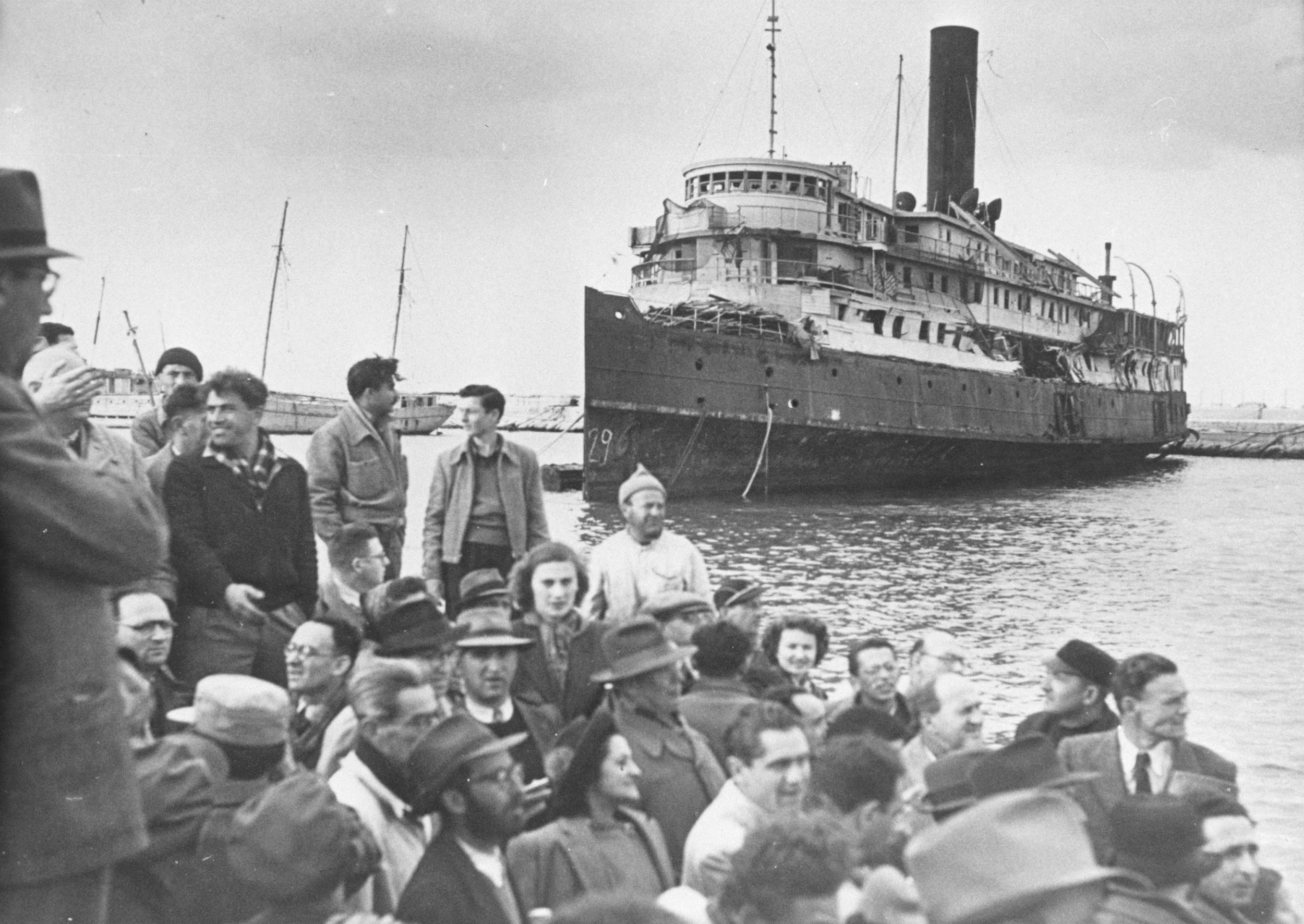 May, 1919
Greek troops disembark at Smyrna as a consequence of WORLD WAR I - 
by order of 
the League of Nations
Smyrna is declared an autonomous state (Autonomous Ionian State)
The administration of Smyrna is handed to the Greek State for 5 years 
1925: a referendum among the citizens of Smyrna was supposed to determine its future but never actually happened...
1920
The Cerves Convention is signed
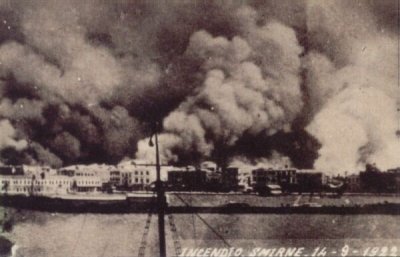 August 31st, 1922
Smyrna is on fire
The POPULATION EXCHANGE
1.220.000 Christians are forced to leave Asia Minor (of which 190.000 came from Smyrna) and settle in Greece
350.000 Greek Muslims are forced to leave Greece and settle in Turkey 
BOTH PARTIES WERE TREATED AS REFUGEES by the host communities at first
1923
The Lausagne Convention is signed
νNννν
Afterwards        
The Greeks of Asia Minor 
established towns 
in Greece 
and named them after their hometowns in Asia Minor   
Nea Philadelphia
Nea Chalkidona
Nea Ionia
Nea Smyrni
ΝΕΑ ΦΙΛΑΦΕΛΦΕΙΑ
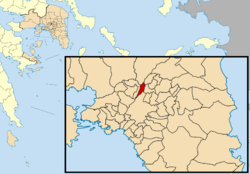 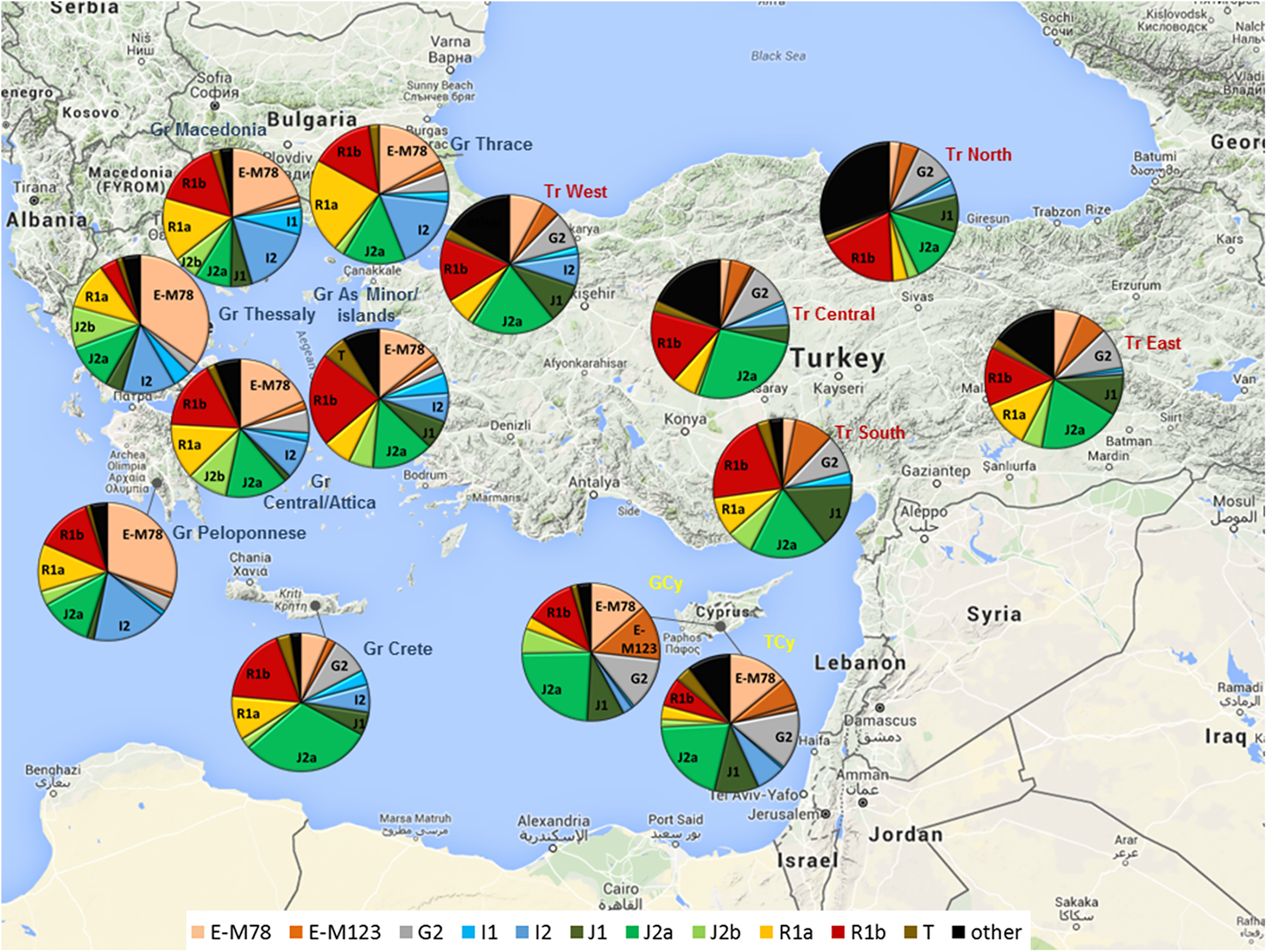 All in all,
Greeks and Turks have a lot 
in common 
after their 30-century- long coexistence 
in Asia Minor!!!